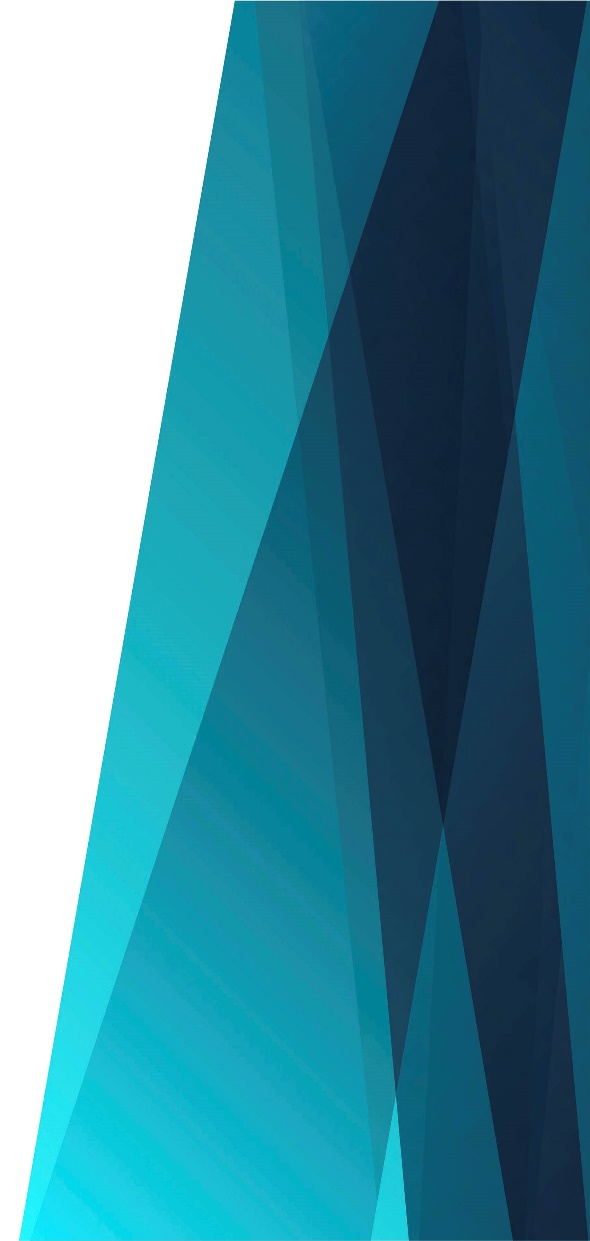 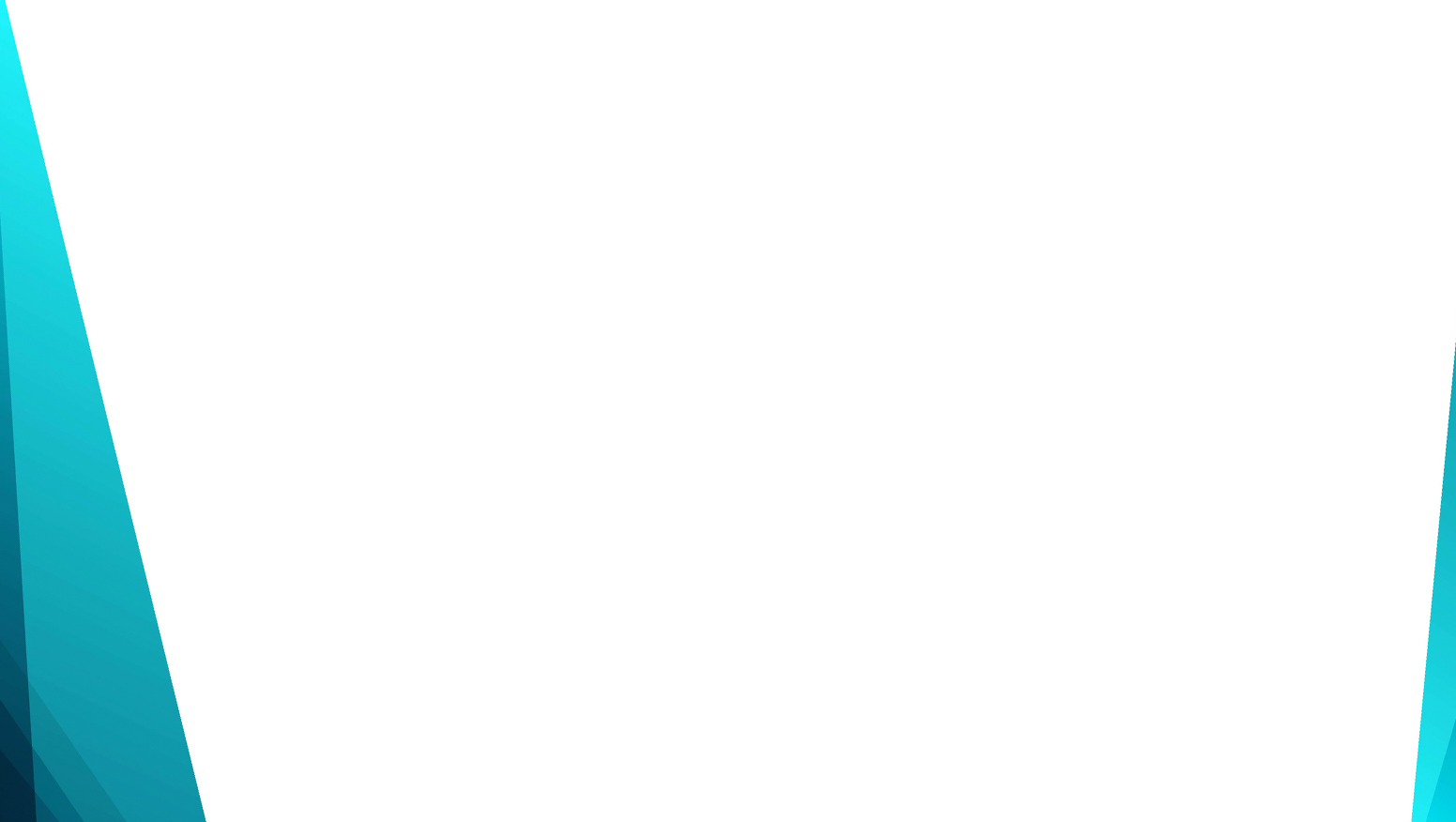 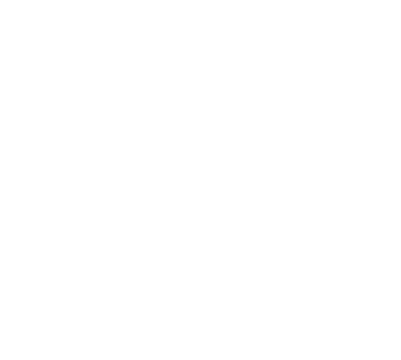 Спаситель Жив
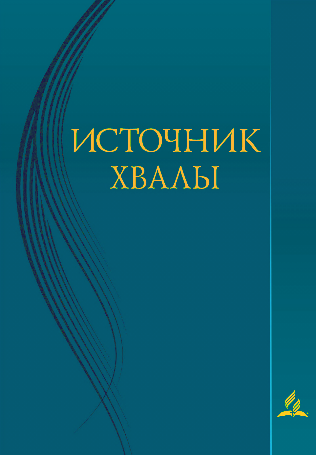 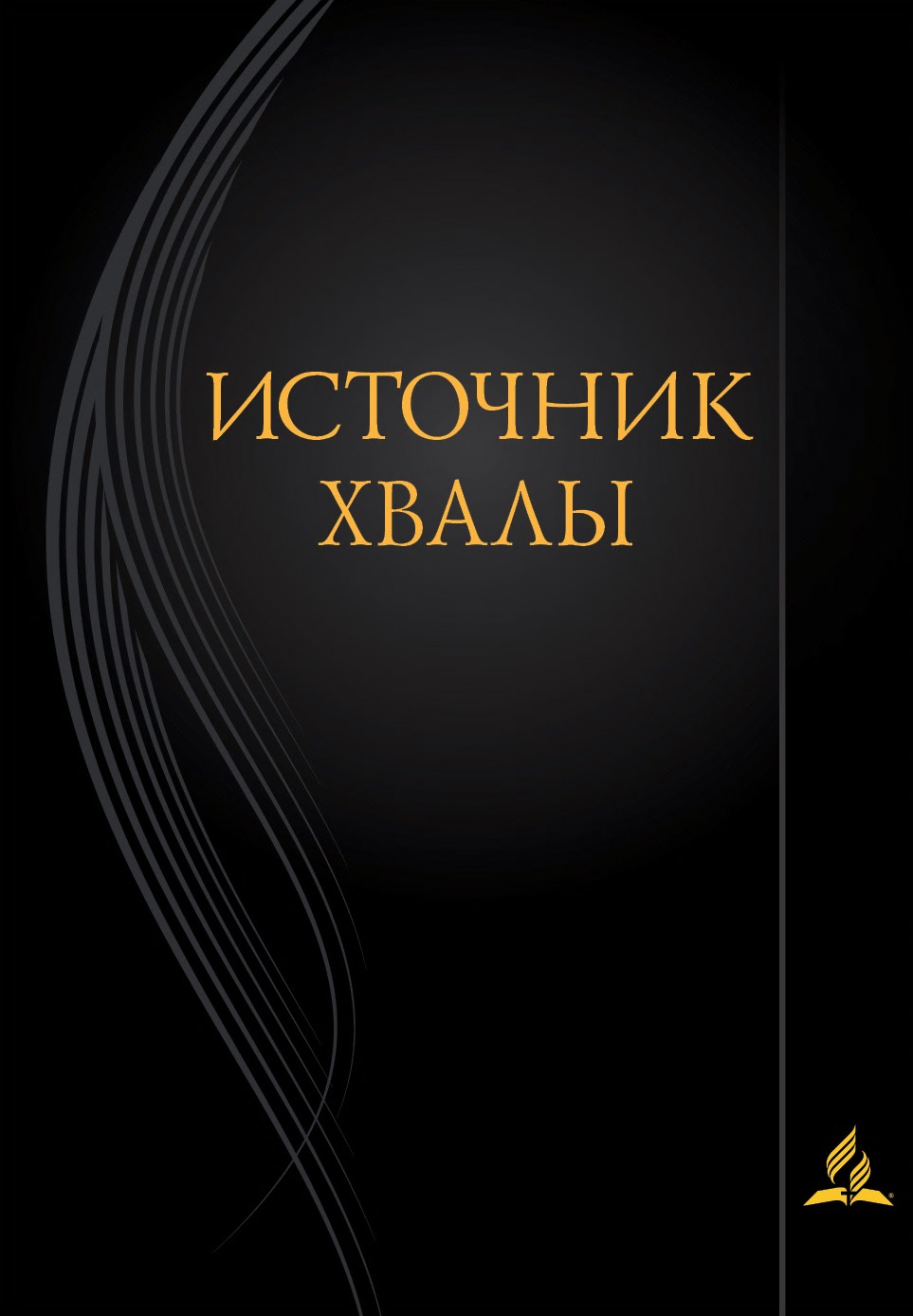 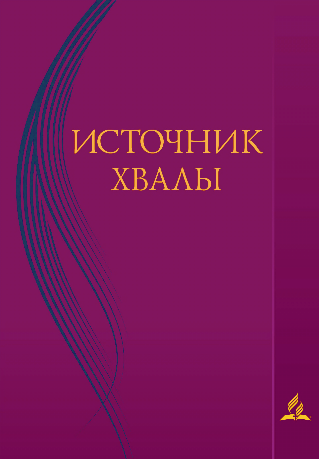 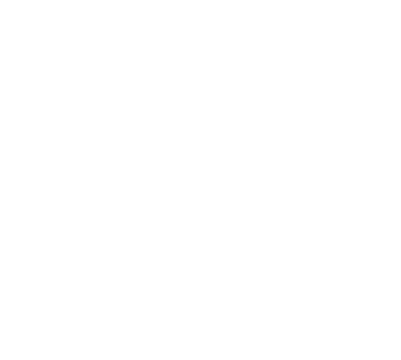 Нам Бог послал святого Сына, Его назвали Иисус.
Он на земле страдал и умер, И Он воскрес, 
Чтоб нас спастиОт смертных уз.
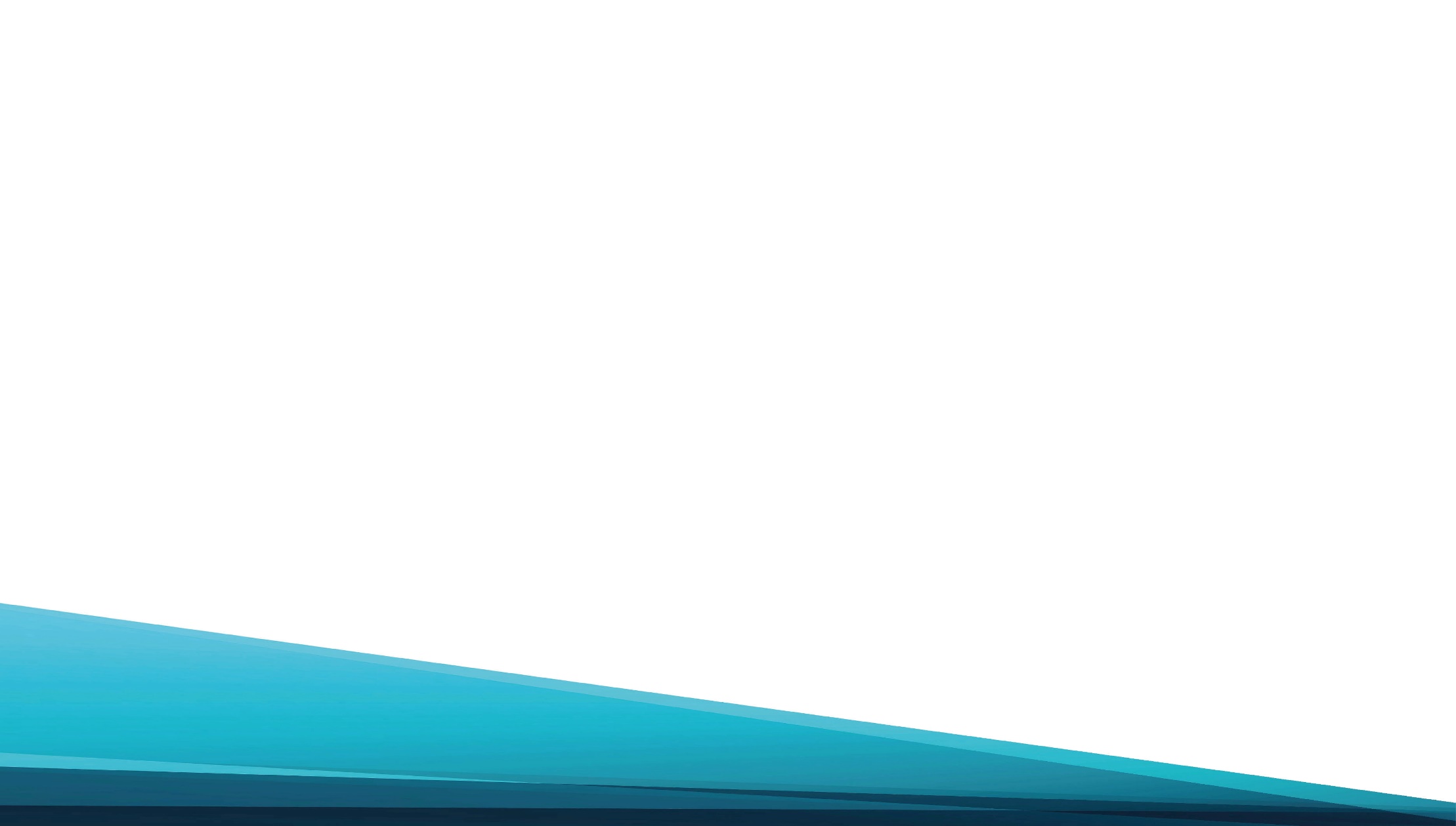 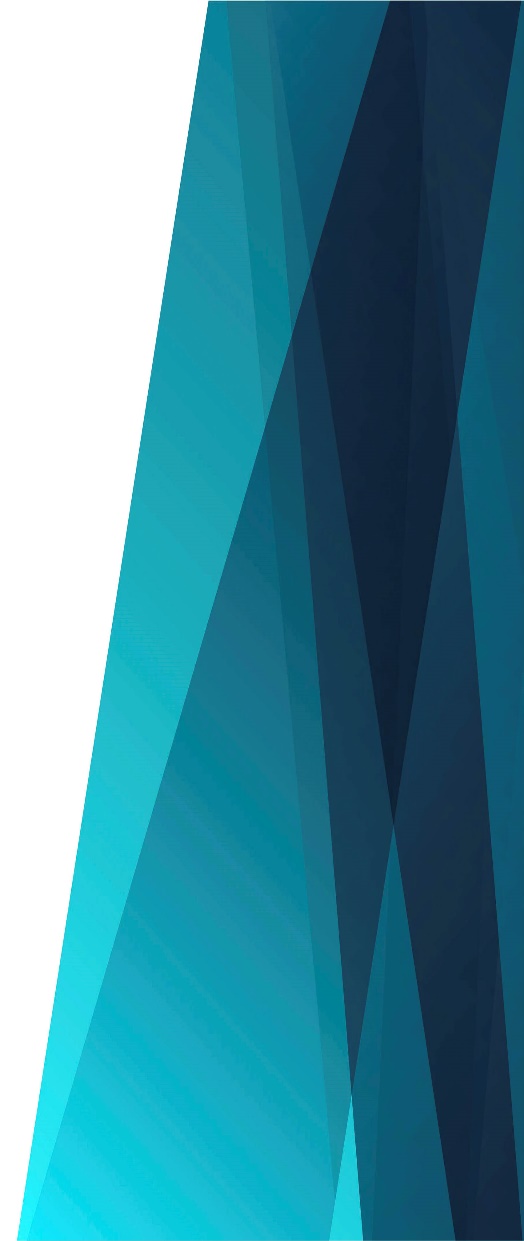 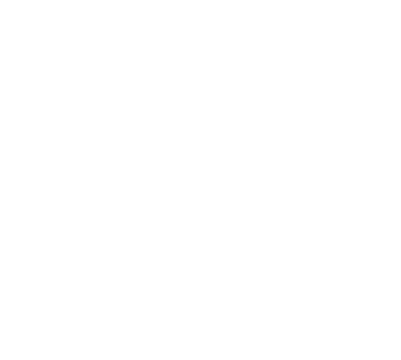 Припев:
Спаситель жив – 
Он нам дарит вечность,
Спаситель жив – 
И страх исчез.
Я знаю: Он – мой Искупитель,
И жизнь моя имеет смысл – Христос воскрес!
Настанет день, 
Придёт Спаситель,
Исчезнет зло, Бог даст покой.
Иисус Христос – 
Наш Победитель!
Господь наш жив! – Надежда,
Свет и Путь домой.
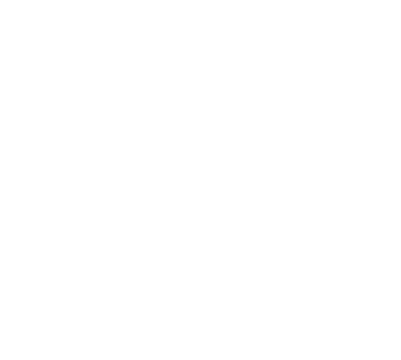 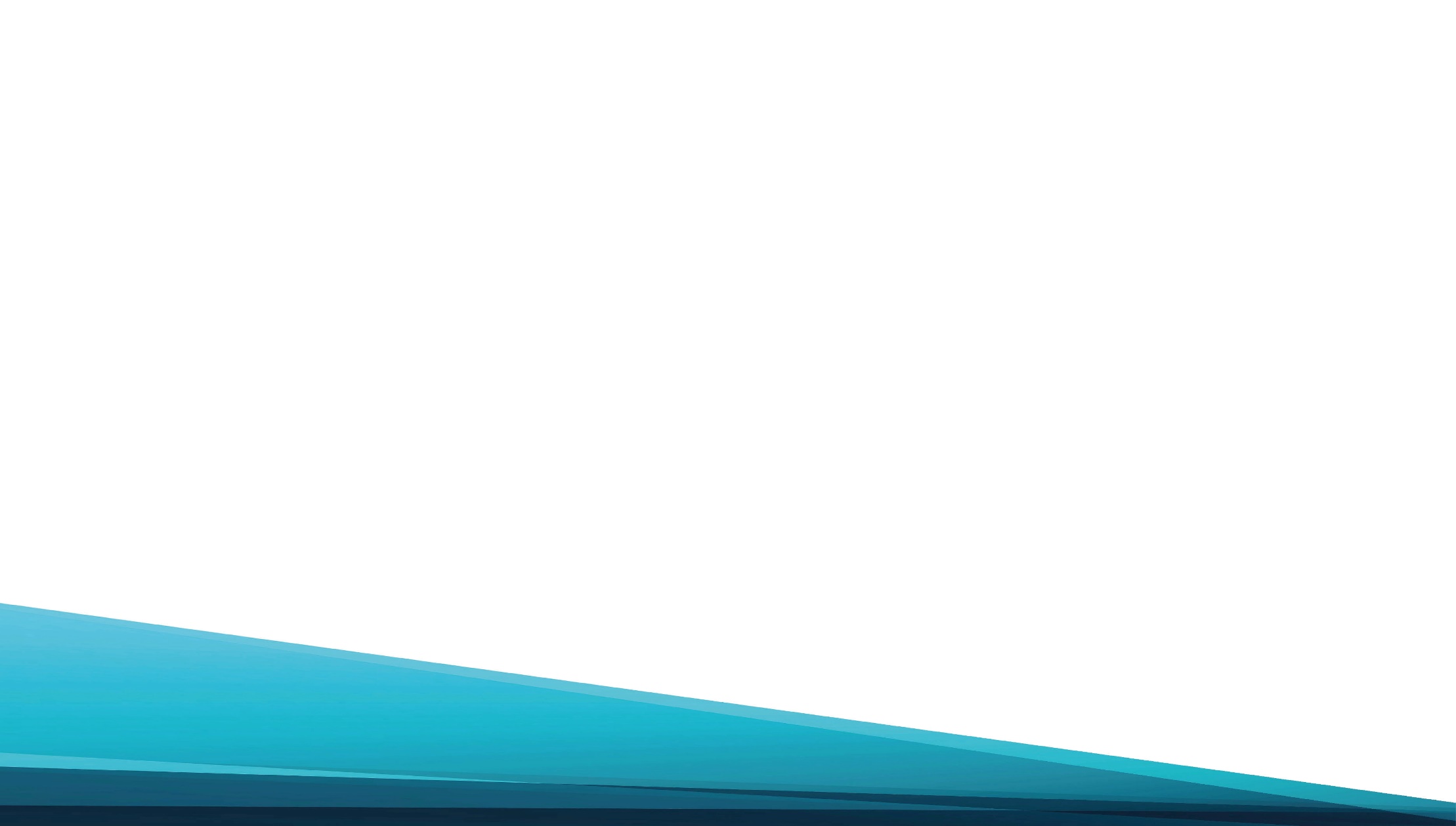 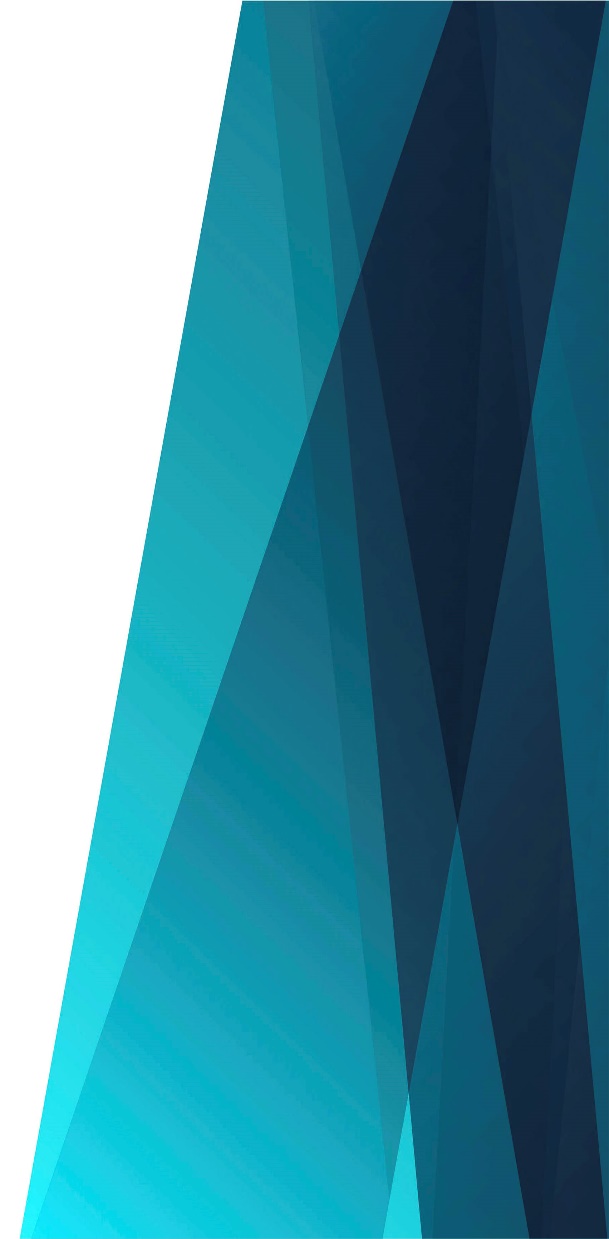 Припев:
Спаситель жив – 
Он нам дарит вечность,
Спаситель жив – 
И страх исчез.
Я знаю: Он – мой Искупитель,
И жизнь моя имеет смысл – Христос воскрес!
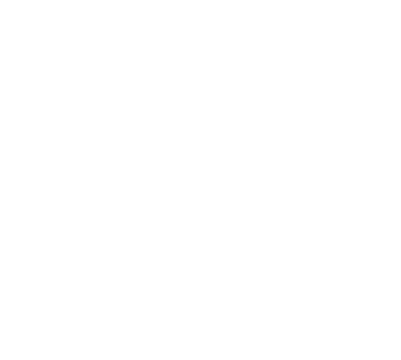